On the Query Complexity of Constructing 
PRFs from Non-adaptive PRFs
Stefano Tessaro
University of Washington
Pratik Soni
UC Santa Barbara
September 2020
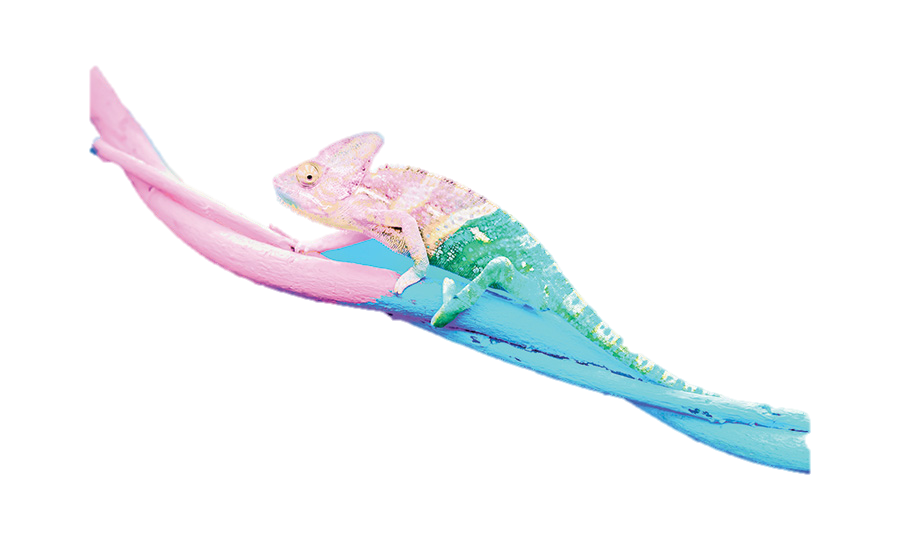 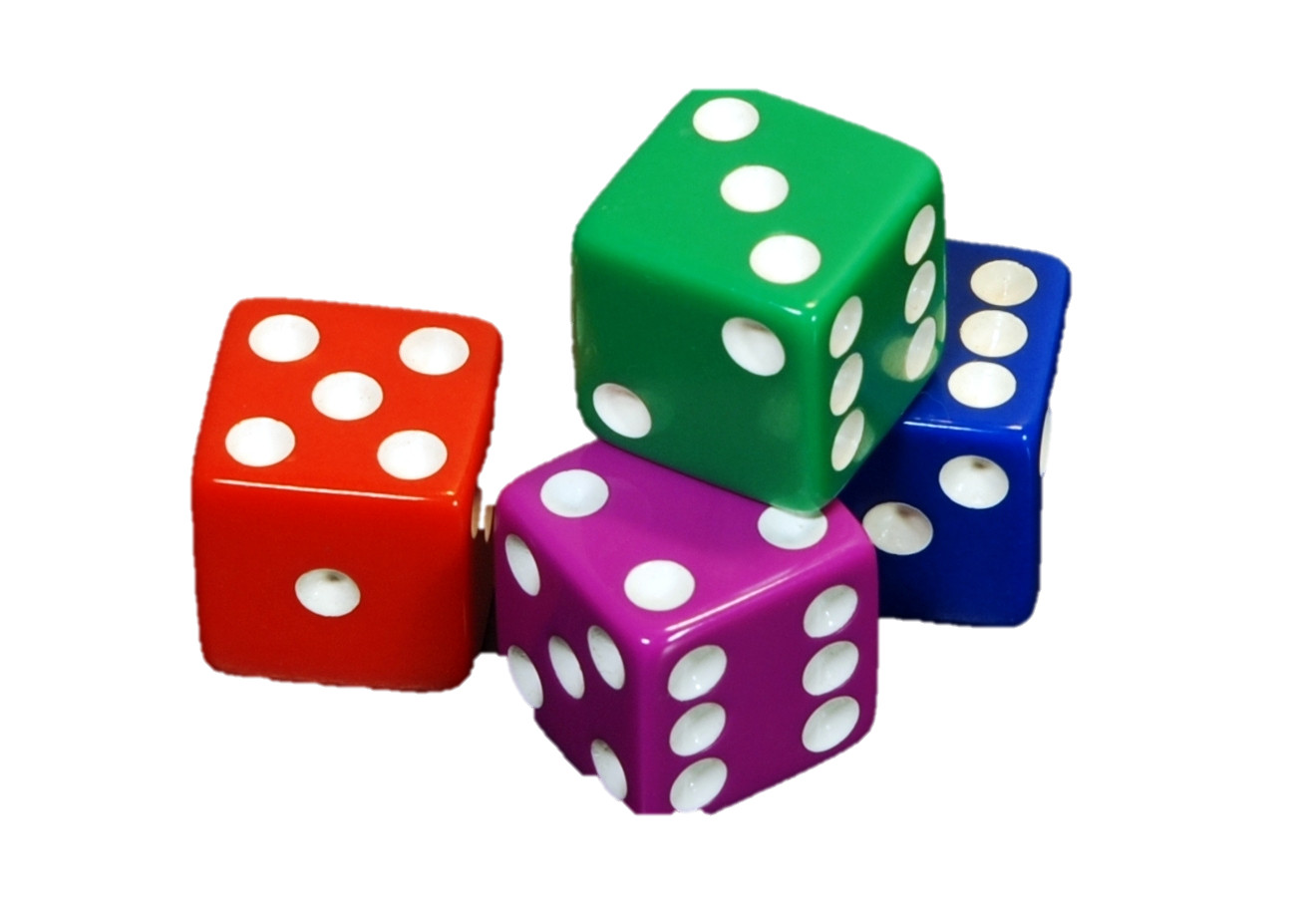 [Speaker Notes: Hello everyone, today I will be talking about our result on showinglower bounds on the query complexity of constructing PRFs from non-adaptive PRFs. This is joint work with Stefano Tessaro. 

Let’s begin with defining PRFs.]
poly time, super-poly time,..
Pseudorandom Functions (PRFs)
large family of efficiently computable functions, indexed by short keys
0/1
0/1
PRF-security:
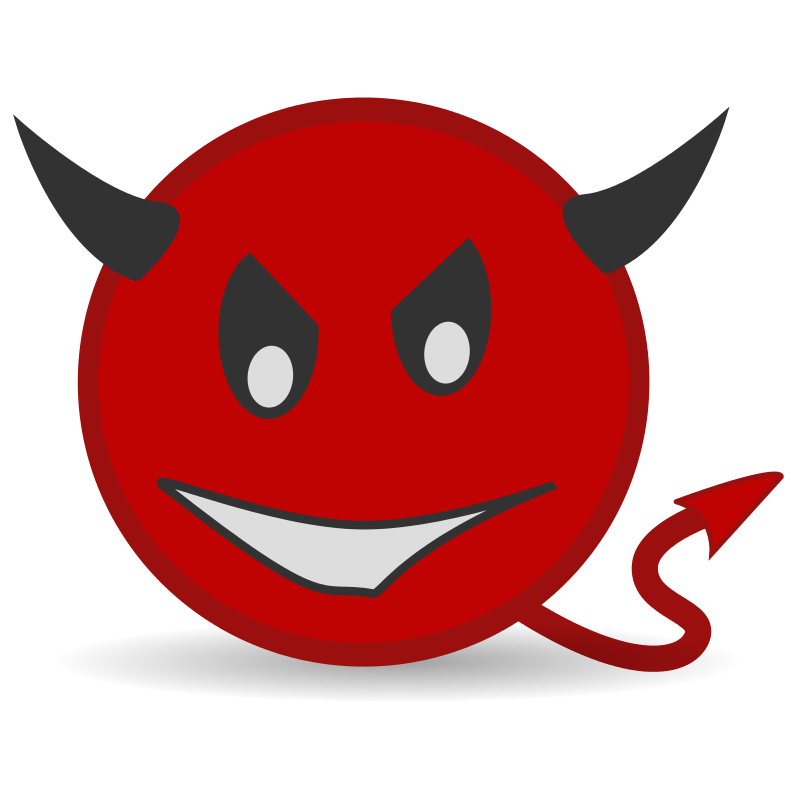 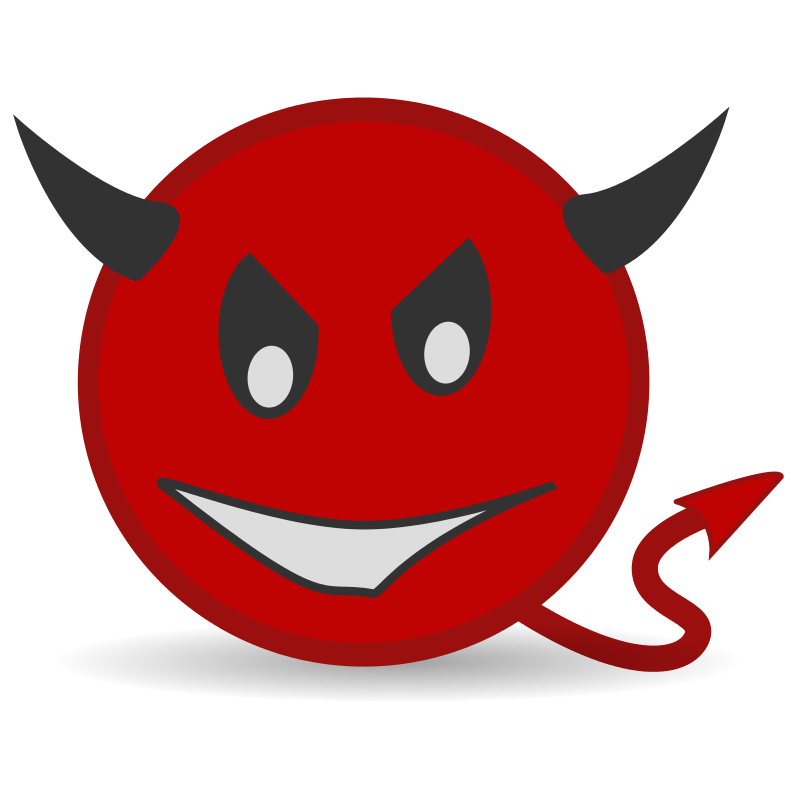 2
[Speaker Notes: A family of efficiently computable functions say F is a PRF if no efficient adversary can distinguish whether it is interacting with the function F_k for a randomly chosen key k as in the left world or with a truly random function little f as in the right world. This is formalized by asking the probabilities that the adversary outputs 1 in both cases to be negligible close. We emphasize that PRFs are secure even against adversaries which are allowed to ask its queries adaptively.

PRFs are central primitives in cryptography and imply a number of applications but how do we build them?]
Less efficient
Constructing PRFs
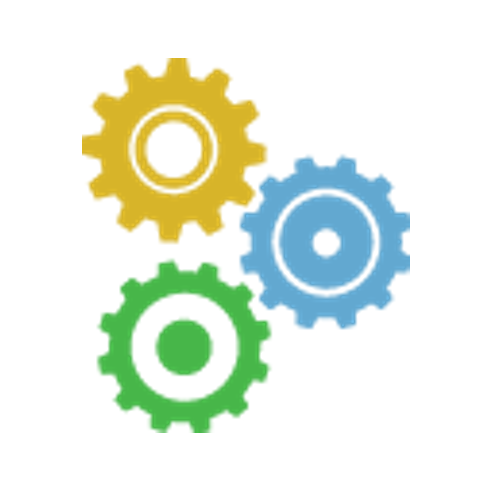 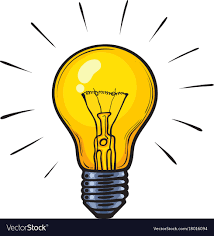 Theory
Practice
Provable Security
Blazingly Fast
reduce security to breaking widely-believed hardness assumptions 
general e.g., OWFs 
algebraic e.g., DDH, LWE
even implemented as 
native instructions, e.g. AES-NI
How efficiently can be build PRFs starting from 
a weak (e.g., non-adaptive) PRF?
Heuristic Security
Less Efficient
resistance to known cryptanalysis, 
or heuristics
OWFs are too weak 
algebraic ops are slow
Q: build provably-secure, super-efficient PRFs?
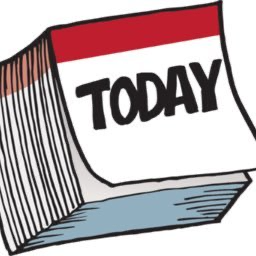 PRF
non-adaptive PRF
Efficiently?
3
[Speaker Notes: There are two approaches:

A theory-oriented approach focusses on constructing provable-secure PRFs from well-studied hardness assumptions examples include unstructured assumptions like OWFs or 
more algebraic assumptions like LWE, DDH etc. However, these constructions tend to be less efficient.

In practice we have candidates like AES which are blazing fast. But here the security is generally based on heuristics and focusses only on resistance to known cryptanalysis.

An important question, therefore, is to understand whether provable-secure constructions of PRFs can be made more efficient or whether this in-efficiency is inherent. 

As a step towards this, we will focus on constructions of PRFs from a weaker PRF specifically a non-adaptive PRFs. 
Clearly, such transformations are possible as naPRFs imply PRGs imply PRFs but today our focus will be on how efficient canwe make such constructions.






Even more strikingly the two communities differ in their views on what security PRFs provide: example, in theory side the pseudorandomness is guaranteed when the key is kept secret but the practioners are bold enough to use PRF candidates in setting where the key is known to the adversary and continue to expect some form of pseudoradnomness...

Two questions: can we make more efficient PRFs? And can we formulate a theory that captures security in known-key setting and whether we can build primitives that achieve this new theory?]
poly time, super-poly time,..
Non-adaptive PRFs (naPRF)
large family of efficiently computable functions, indexed by short keys
0/1
0/1
naPRF-security:
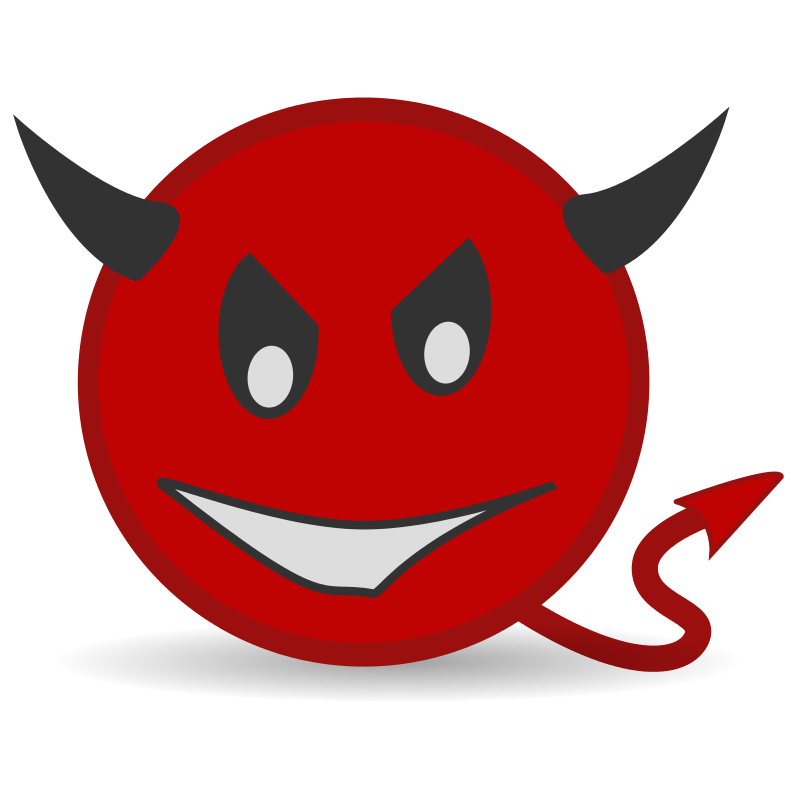 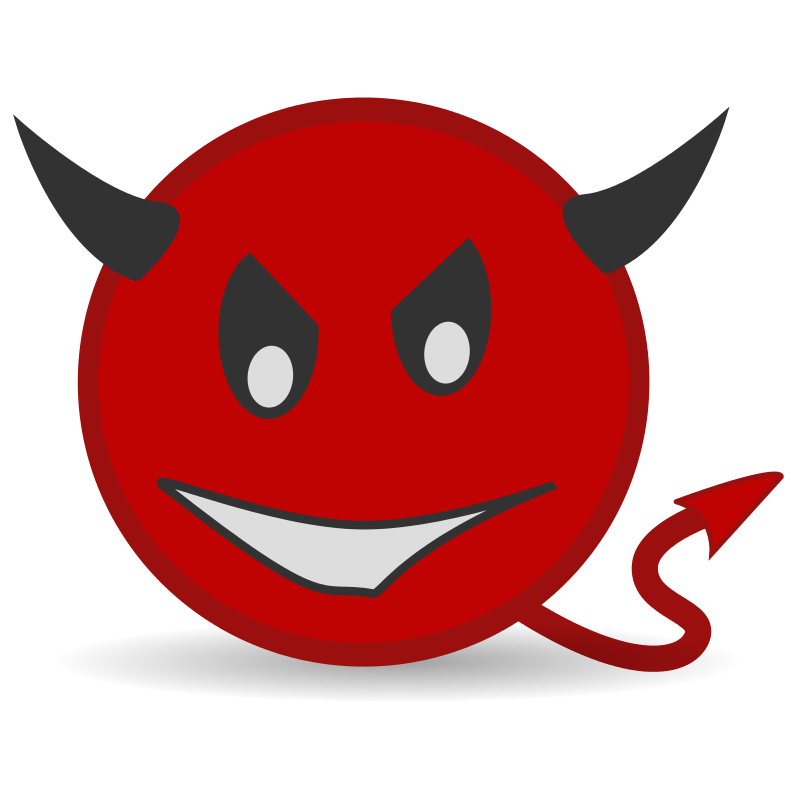 4
[Speaker Notes: What are non-adaptive PRFs, they are PRFs but only against restricted class of adversaries specifically those that ask all its queries at once or non-adaptively, denoted by block-arrows in both worlds]
naPRFs are weaker than PRFs
Easier target for 
new heuristics
Simpler to construct
From expander graphs based
Goldreich’s OWF [AR16]
random-input PRFs from hardness of modulus mixing [BIP+18]
AES = naPRF is more 
reasonable assumption!
Adaptive attacks on 
round-reduced AES [OKD+18, BR19,…]
otherwise
5
[Speaker Notes: naPRFs are clearly weaker than PRFs.

Hence they can be simpler to construct
Easier target to for new heuristic – 
e.g., Boneh et al give very efficient constructions of random-input PRFs, a further weakening of PRFs, from the hardness of modulous mixing
Finally, it is more reasonable to model current heuristics like AES as naPRFs rather than PRFs itself.
So,]
in fact, w.l.o.g
(Levin’s trick)
Goal: understand complexity of naPRF to PRF constructions
naPRF
PRF
We want constructions to be satisfy three properties
for poly-time 
adversaries
Security preserving
Fully-black-box
[RTV08]
popular denominators in the design of symmetric-key crypto
[LR88, Ohn88, Kor89, ZMI89, Pat90, Pie90, Pat91, SP91, Pat92, SP92, Mau92, 
Luc96, NR97, Vau98, Pat98, PRS99, RR00, Pat01, MP03, Pat03, Pat04, HR10]
6
Can be extended to n at no cost
[Speaker Notes: Our goal is to understand the complexity of constructing a PRF F with n-bit inputs from a Non-adaptive PRF H on n-bit inputs and outputs
And want our constructions to make as few calls to H as possible. Additionally we want our constructions to be fully-BB and be security preserving w.r.t.\ all poly-time adversaries.
These three are popular denominators in the design of symmetric-key crypto and hence our focus.]
Techniques to build PRFs from naPRFs
Cascade Construction [GGM84, BCK96]:
# calls
can be improved to
fully-BB
input length
security preserving
7
[Speaker Notes: There are two techniques to build PRFs from naPRFs:
First is the Cascade construction due to Bellare, Canetti and Krafchick which constructs a 
complete binary tree processing one bit of the input at every depth using the naPRF, hence 
makes n calls the naPRF. But is fully-BB and hardness preserving. 
The #calls can be reduced to any super-log function by using standard techniques.]
Techniques to build PRFs from naPRFs
Complexity Leveraging based One-call Construction
[BH12]
+
super-poly
poly
Not security preserving!
# calls
×
can be made security
preserving but
fully-BB
×
Red. requires 
bound on queries
security preserving
8
[Speaker Notes: Second is the one-call construction due to Berman and Haitner that relies on complexity leveraging.
They show the construction that first pre-processing the input ‘x’ with a 2-universal function family C
and then makes one call to the naPRF H is indeed a PRF.
However, they crucially require naPRF to be secure against super-poly time distinguisher and 
can only achieve PRF security against poly-time distinguisher, therefore not hardness preserving.
Furthermore, the range of C depends on the exact security of H and hence their construction is not black-box.
This construction will be particularly relevant for our results later 

They can make their construction hardness preserving but at the cost of making w(1) calls, resulting 
construction is BB but the reduction is not.]
Other simpler constructions?
Barriers for Composition
sequential composition
parallel composition
Intuition (widely believed): composition amplifies security!
Yes!
Information-theoretic setting:
[LR86, Vaud03, MP04, MPR07]
No!
Computational setting (our case):
[Mye04]
[Pie05]
Uniform transcript KA iff composition insecurity
[Pie06, CLO10]
[Speaker Notes: Earlier works have also investigated whether simpler constructions like parallel and sequential compostion could work, without concern regarding the efficiency.
The underlying belief is that composition should enhance security.

While this turns out to be true in the information theoeretic setting,
It is blatantly false in the computational setting which we focus on.

Specificially, Mey04 ruled out fully-BB reductions irrespective of the
Number of times the naPRF is composed. 
In the simple case of two composition, Pietrzak presented
a counter-example by exhibiting two families H1 and H2 which are
naPRF under DDH but their compositonn is not a PRF, thereby 
even ruling out general reductions
. In a later works it was shown that
Public-key assumptions are required for such counter-example]
Our contributions in a nutshell:
1. Rule out one-call constructions that keep the key intact
Corollary: for one-call, fully-BB constructions must incur 
super-poly loss in security (i.e., not security-preserving)
Previously, negative results were known only for composition
[Mye04, Pie05, Pie06, CLO10]
10
1. Rule out large class of one-call constructions
2. Extensions to parallel, multiple-call constructions
[Speaker Notes: In summary, known constructions of PRFs from naPRFs that preserve security in the sense of poly-time
security make w(1) calls and have been seemingly hard to improve upon. We conjecture this to be inherent.
and take the first steps towards resolving this conjecture.

In a nutshell, we show that most natural one-call constructions, those that don’t manipulate the key, 
cannot transform a naPRF to a PRF. 
Although constructions that manipulate the key e.g., cascade construction have been successful in building PRFs from naPRFs
these techniques require Omega(log-n) calls. 
A direct corollary of our result is that for one-call, fully-BB constructions must incur a super-poly loss in security.

We also extend our results to O(!)-call in fact even arbitrary call constructions that make all their queries to naPRF in parallel.
We emphasize that ours are the first results establishing lower-bounds on the efficiency of general constructions. 
In comparison, previous negative results were only known for composition construction.

Next, I state our results more formally starting with the describing the class of one-call constructions we rule out.]
Our results
Includes the one-call 
[BH12] construction
Thm 1:
Thm [BH12]:
fully-BB
In contrast,
11
[Speaker Notes: Our one-call construction pre-processes the input to the naPRF with a function family C and post-processes the output of the PRF with function g which also gets all the intermediate values.  Clearly, this class of constructions covers the format of the one-call construction due to Berman and Haitner which has no post-processing.

We show a very general result that shows no matter what pre-processing and post-processing are the PRF security of F against poly-time distinguishers cannot be shown from the naPRF security of H against poly-time distinguishers under fully-BB reductions.

To drive the point home, note that the one-call Berman and Haitner construction was able to show PRF security of F but required underlying naPRF to be super-poly secure.

We emphasize that Thm1 requires the output length of the construction to be linear in n.  Clearly, a question
Is can we do better in terms of ruling out cinstructosn with output length is sublinear or a constant?

In fact we can, under some mild restrictions on the pre-processing function C we can rule out output length which
as small as a constant.]
Our results: ruling out one-call constructions
Thm 2:
fully-BB
Yes, Thm1 rules out any C
12
[Speaker Notes: Specifically, we provide a very general result: for every constant ‘c’ of your choice we rule out F as not a PRF even when the output length is as small as log(c) as long as the pre-processing function is c-universal.

C-universality is a very mild condition and requires the probability
that the outputs of any c distinct inputs are all equal under a random seed ‘s’ to be negligible. Clearly, as the constant ‘c’ gets larger the restriction on pre-processing function gets weaker and hence our lower-bound becomes stronger. 
In addition, Thm2 allows the post-processing function to take a seed unlike Thm1.

However, the ideal thm would be to get rid of c-universality altogether. In the special case covered by Thm1 we can rule out any C but for the general case this is going to be hard and might require understanding the interplay between the pre- and post-processing functions C and G.]
Our results: ruling out multiple call, parallel const.
…
Thm 3:
fully-BB
Generalizes [Mye04]’s on parallel composition to include pre-processing
Covers 2-call cuckoo-hashing based construction [BHKN14]
13
[Speaker Notes: In case of multiple calls, we consider constructions of this type which makes all its queries to the naPRF H in parallel but can be pre-processed.
We rule out this construction as a PRF as long as the pre-processing functions C_i’s are c-universal for some constant ’c’
We emp that the result holds for any number of calls. Finally, we note that this result is a generalization of the one by Myers which only rules out parallel composition. Our result also complements the w(1) call construction due to BH12 which has the same formas F except that range of the preprocessing function is gradually increased from linear to a super-polynomial resulting in C_i’s which are not universal.]
Our Techniques – oracle separations
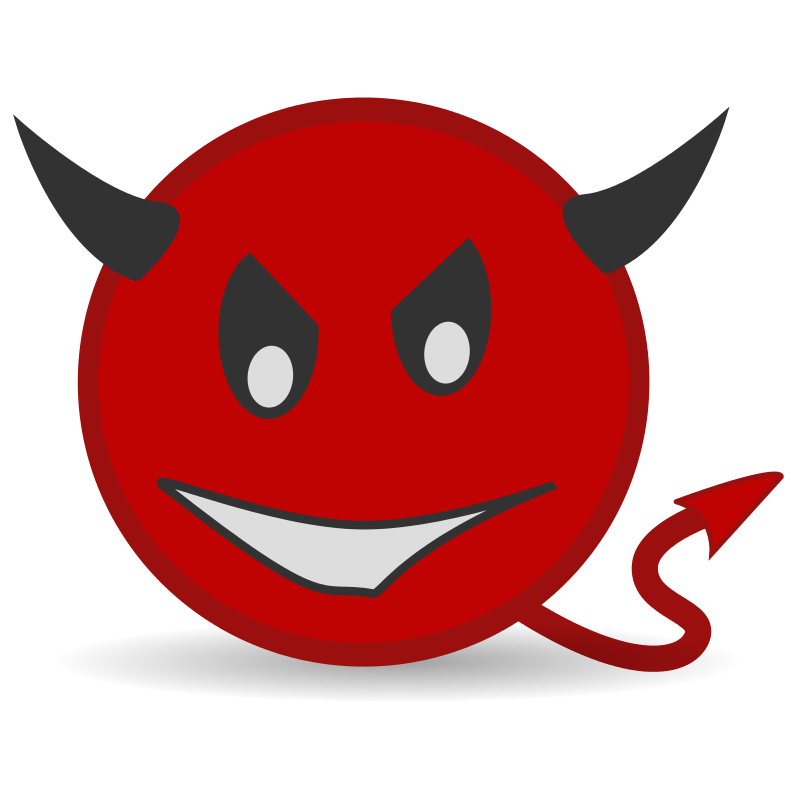 Thm 1 (Simplified):
Suffices to show [IR90, GMR01]:
fully-BB
14
[Speaker Notes: Over the next few slides I want to give you some insights into our techniques and for this let us 
focus on this simpler construction F which applies H after pre-processing the input with the family C. For simplicity I will refer to this construction
As the composition construction.

Specifically our aim is to show a very general result which shows
 the PRF security of the composition cannot be based on the naPRF security of H
Irrespective of the pre-processing function C. For this, it suffices to focus on
The case when C is 2-universal. When C is not 2-universal, it is easy to distinguish
F from a truly random function as the output length is sufficiently long.

Our approach to rule out F when C is 2-universal follows the one by
IR and Gernter et al who observed 
to rule out fully-BB constructions (which is our focus)
It suffices to exhibit an oracle O relative to which
1 There Exists a naPRF H
2 Such that composition construction is not a PRF.

Here by an oracle I just mean a program in the sky that can be queried by anyone including the adversary in the security game for H and F. 
Our description of oracle O is randomized which is 
sufficient to rule out fully-BB uniform reductions. 

Let now focus onbuilding an oracle O such that Steps 1 and 2 hold. Our final oracle is very complicated so 
building towards it let me start with a simple but a flawed approach.]
First Attempt
Step 2:
Step 1:
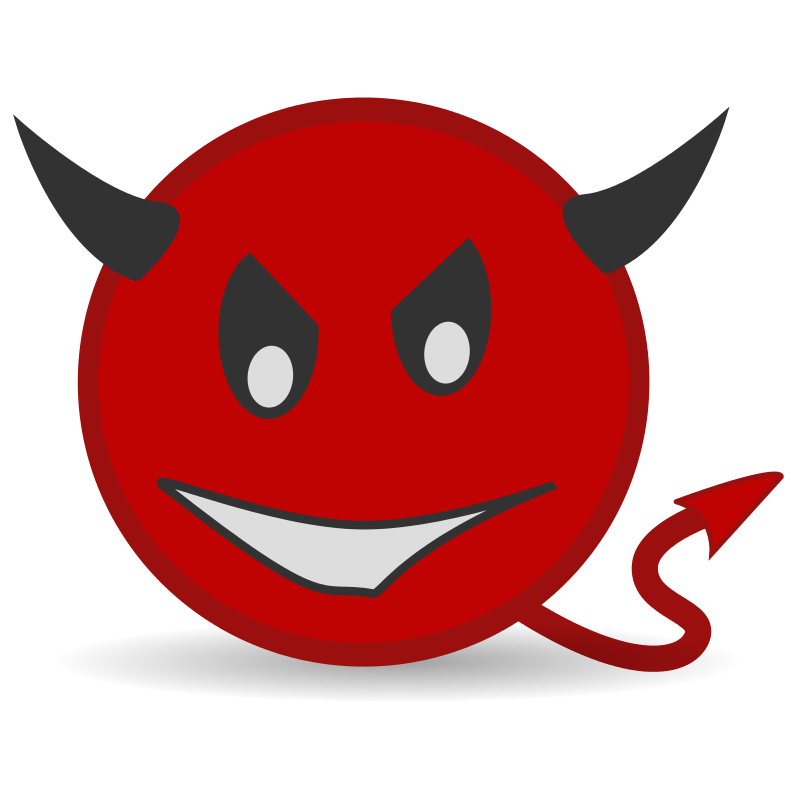 16
[Speaker Notes: to show step 1 we aleady embed a naPRF in the oracle itself.

to now show Step 2, we need to modify this oracle so that 
an adversary that has access to it can
use it to distinguish the composition construction under 
a random key as on the left 
from a truly random function as on the right.

For this, we in fact embed an powerful distinguisher for the compostion construction inside the oracle itself. 
This distinguisher takes in input output pairs (x,y) pairs and returns 1 iff it finds a key for composition construction that maps x to y. To ensure that the distinguisher is not too powerful we fix the inputs on which the distinguisher D distinguisher and these inputs are sampled uniformly at random by the oracle and provided to the adversary via the subroutine Sam.

With modified oracle we claim the adversary can 
distinguish the composition construction from a random function.
It first queries Sam to learn the input X*, query f on X* to get the output Y and outputs whatever ythe distinguisher D outputs on Y

Clearly, when Y is computed as in the left world, D always ret 1 as the ret 1 condition holds for the random key (s*,k*) chosen in the left world. One can show that A outputs 1 with only negl when interacting with the radnom function as on the right. This concludes Step 2

But, the modification we made to the oracle breaks the naPRF security of H, 
invalidating Step 1. At a high level H becomes insecure as a naPRF because A learns the entire input X^* on which D distinguishes even
before making its queries // and hence can distinguish by making only non-adaptive queires.

Next, I present the second attempt at building our oracle which tries to fix this issue.]
Second Attempt
Step 2:
Step 1:
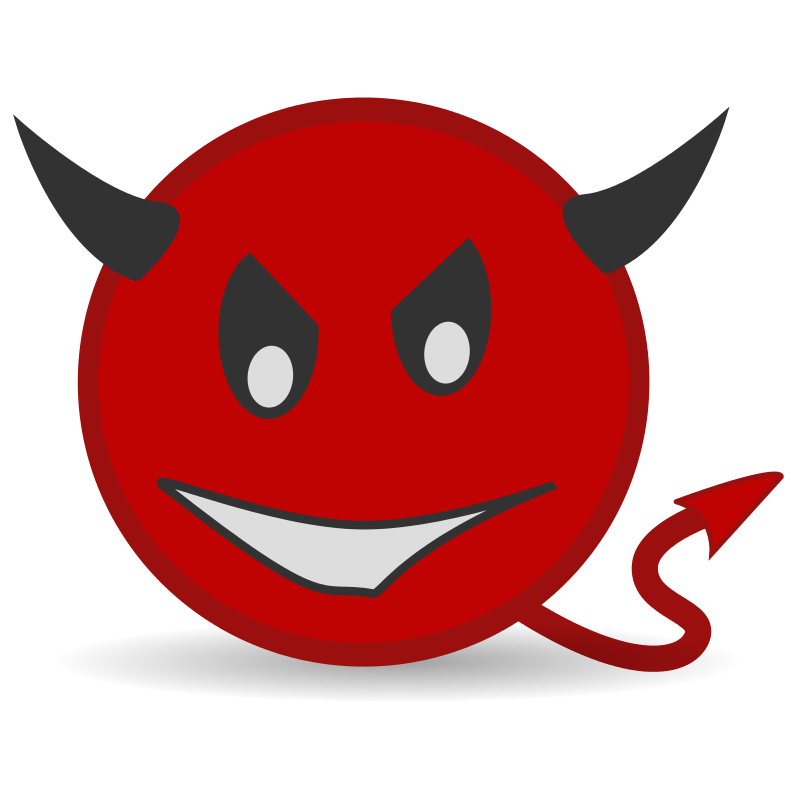 18
[Speaker Notes: First, we change oracle O to now iteratively provide the inputs on which D distinguishes. 
This is done via Sam1 and Sam2 and modifying D appropriately where note that Sam2 provides
the input X_2 only when A commits to the output Y_1 of the input X_1 provided by Sam1.
The hope is that because of this iterative nature of Sam1 and Sam2, any adversary trying to use the distinguisher D is forced to make adaptive queries to left and right oracles.

With this modification lets revisit Step 2: Clearly an adversary A ithat is allowed adaptive access to ‘f’ can still break the PRF security of the composition – learn X1 from Sam1 and query f to get Y1, learn X2 by calling Sam2 on Y1 and then outputting whatever D outputs on (Y1, Y2). 
But alas D continues to help non-adaptive adversary and this time this is due to the weakness in C.








Note that Sam2 unlike Sam1 takes in as input ‘Y_1’ and D returns 1 only if Y_2 is the ouputs of X_2 that was generated by Sam2 called on inoput Y_1. The hope is that this forces an adversary to make adaptive queries to ’f’ to be able to use D.]
No!
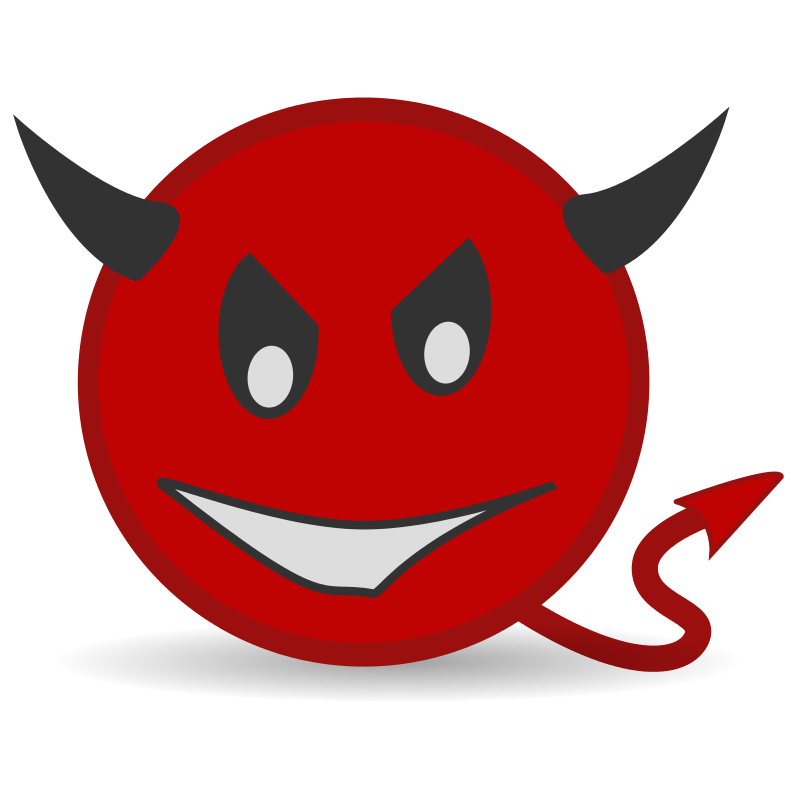 19
[Speaker Notes: More specifically the problem stems from the fact that D considers all keys (s,k) as a 
candidate – even ones where s is such that range of C(s,.) is small. 

Consider this example of C which is a permutation on all seeds 
except for s_bad where the range just consists of two elements.

For such a C, H no longer remains a naPRF: before we present our final fix to the 
oracle to ensure Step1 and Step2 hold
It is instructive to see why H is not a naPRF:
Consider real world for the naPRF security of H where A is interacting with H(k^*, ).
Here adversary can query ’h’ before even querying Sam1 and Sam2 and yet being able to computethe output of the composition of H(C( )) on (s_bad, k*) thereby triggering D to out 1 with prob 1.
We can show that this bhappens only with negl prob when A is instead interacting with a random function.

In fact such an attack would work for any seed s_bad where Range of C(s_bad) is a poluy.]
Final Attempt
21
[Speaker Notes: Our final fix here is to simply ask D to ignore such bad seeds which can be handled by modifying D to additionally check whether a seed is good for an appropriate definition of ‘good’.

With these changes and some more analysis, we can show that D is not helpful for non-adaptive adversaries which suffices to show H is a naPRF concluding Step 1.

For Step 2: relying on the 2-universality of C we can show that a random seed s* is good and this is enough to show the composition construction is not a PRF.]
Wrapping up our techniques
Simple case: pre-processing only
Thm (Simplified):
fully-BB
Extending to multiple-call parallel constructions
22
[Speaker Notes: This concludes the overview of our techniques. Extending to the more general one-call case poses additional challenges like handling the post0processing function G and working with weaker notion of c-universality which I won’t be talking about. Finally, extending to the multiple-call case needs to carefully handle the many number of calls and I invite you to look at the paper for more details.]
Why can’t we rule out all 2 call constructions?
Such constructions are unlikely to yield a PRF but…
23
[Speaker Notes: Finally, I want to say a few words on why are techiques only rule out parallel constructions for the multiple-call case.Recall that, we rule out the following two call construction as a PRF but require both C1 and C2 to be universal. 
Towards a more general result one would need to consider constructions where only C1 is universal but C2 is not.
We believe such constructions cannot be PRFs but our techniques unfortunately do not extend to such constructions.
Speficisally, variants of our key-finding oracle O allows to break both the naPRF of H as well as the PRF security of F.]
Open questions
Extending our lowerbound:
Rule out all O(1)-call constructions 
or all two call constructions
We rule out fully-BB uniform reductions, 
extend to non-uniform reductions or general reductions?
naPRF to PRF construction:
One-call, non-security preserving but fully-BB?
([BH12]’s construction relies on naPRF’s exact security)
[Speaker Notes: Clearly the major open question is to rule out all O(1) call or even obtain a general 2-call result.
Secondly, we rule out fully-BB uniform reductions. While most reductions for building PRFs
or generally symmetric-key crypto are uniform, it would be interesting to understand whether
Non-uniform reductions or more general reductions can also be ruled out.

Finally, w.r.t. providing constructions: it is not clear whether one-call, non-security preserving constructions
Can be fully-BB. Note that BH12’s construction is not BB as their construction depends on the 
Exact security of the naPRF.]
Summary of our results
Our contributions in a nutshell:
1. Rule out one-call constructions that keep the key intact
Corollary: for one-call, fully-BB constructions must incur 
super-poly loss in security (i.e., not security-preserving)
https://eprint.iacr.org/2020/1075.pdf
25
1. Rule out large class of one-call constructions
2. Extensions to parallel, multiple-call constructions
[Speaker Notes: In summary, we prove the first efficiency lowerbounds on the query complexity of constructing PRFs from non-adaptive PRFs by showingfully-BB, security-preserving one-call constructions do not suffice for this goal. We also lift our black-box separation to a natural class of arbitrary class constructions, one those that make all queries to naPRF in parallel.]